التنمية والتخطيط المحاضرة 4
نظرية النمو المتوازن
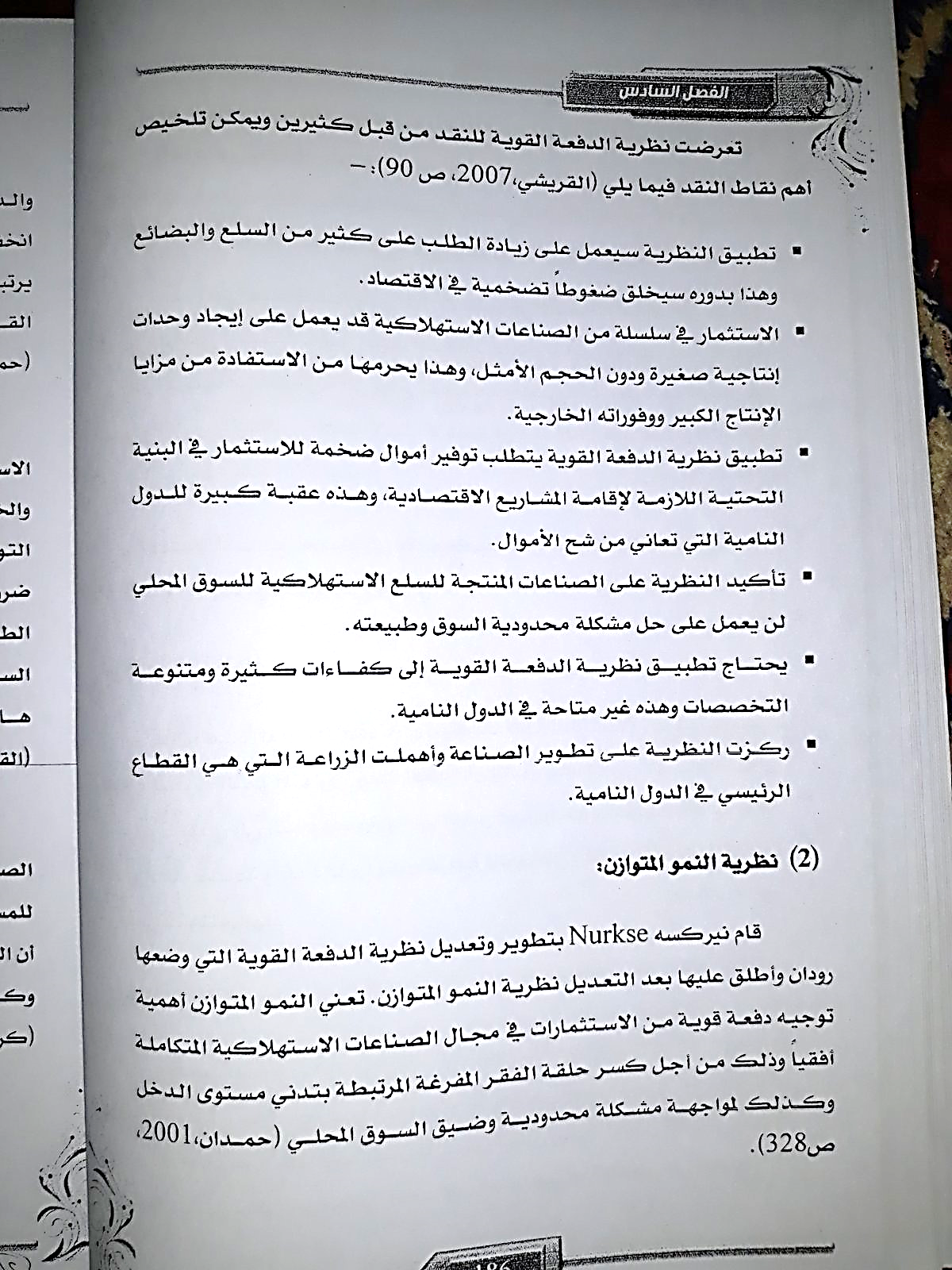 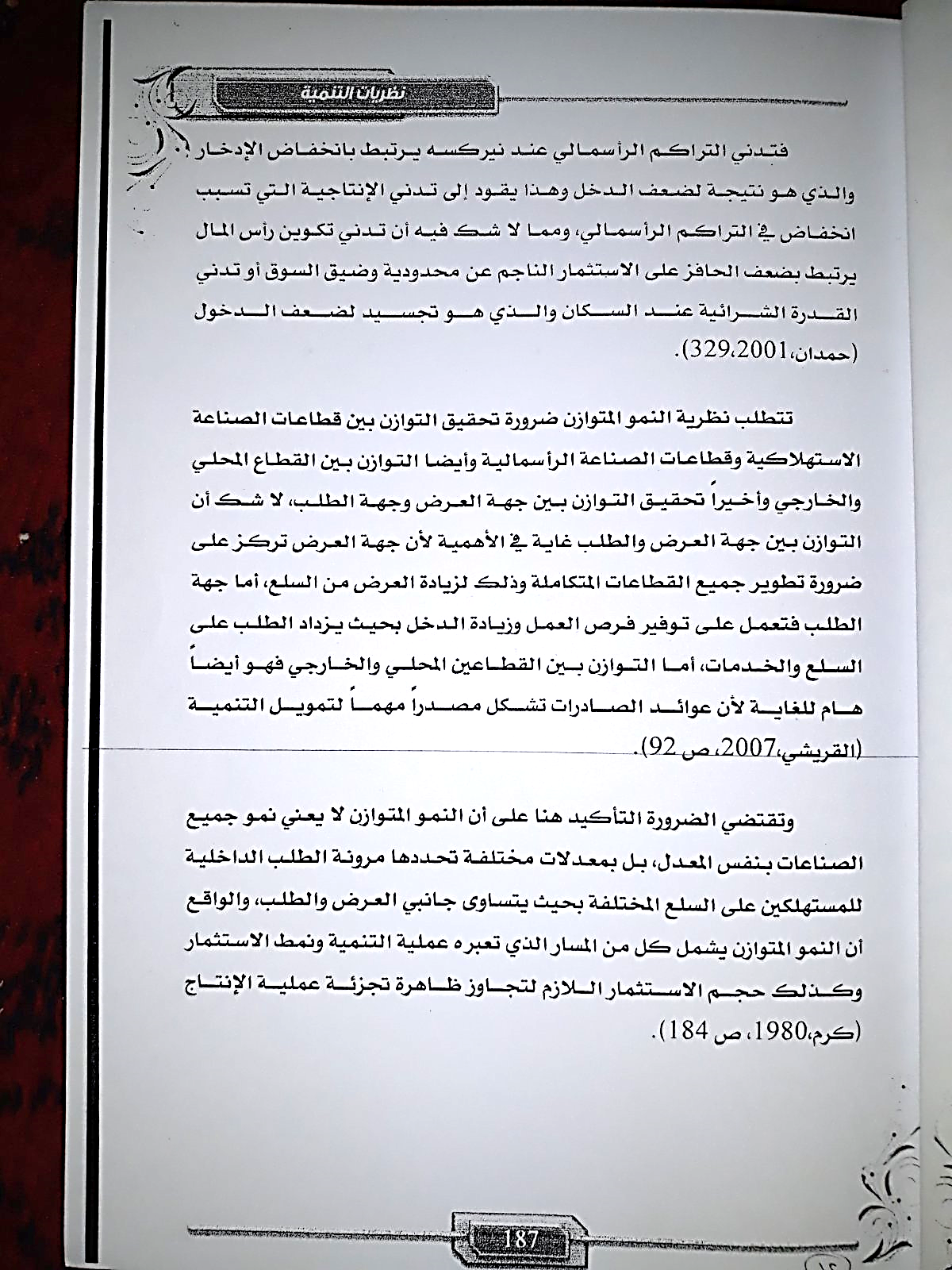 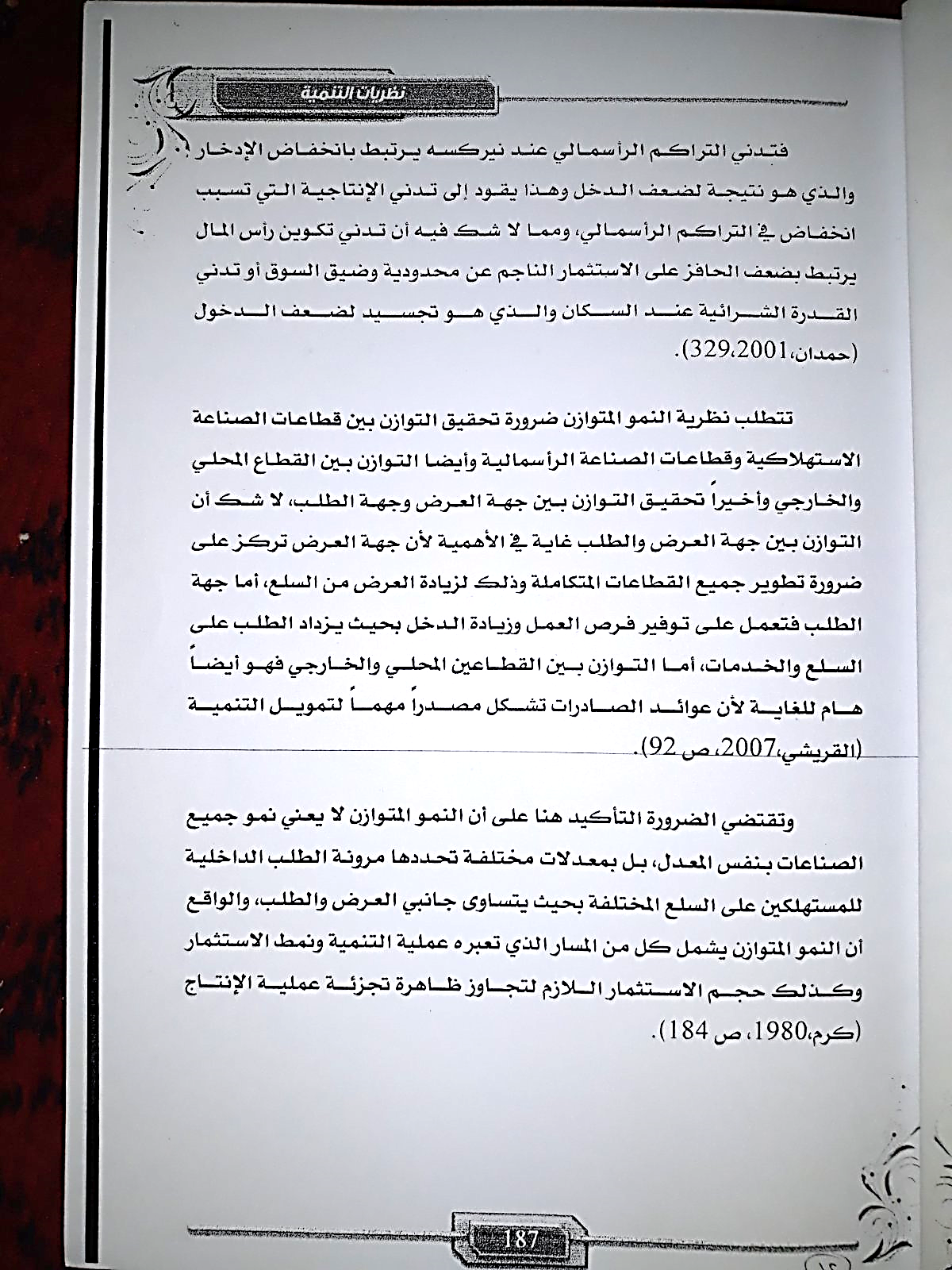 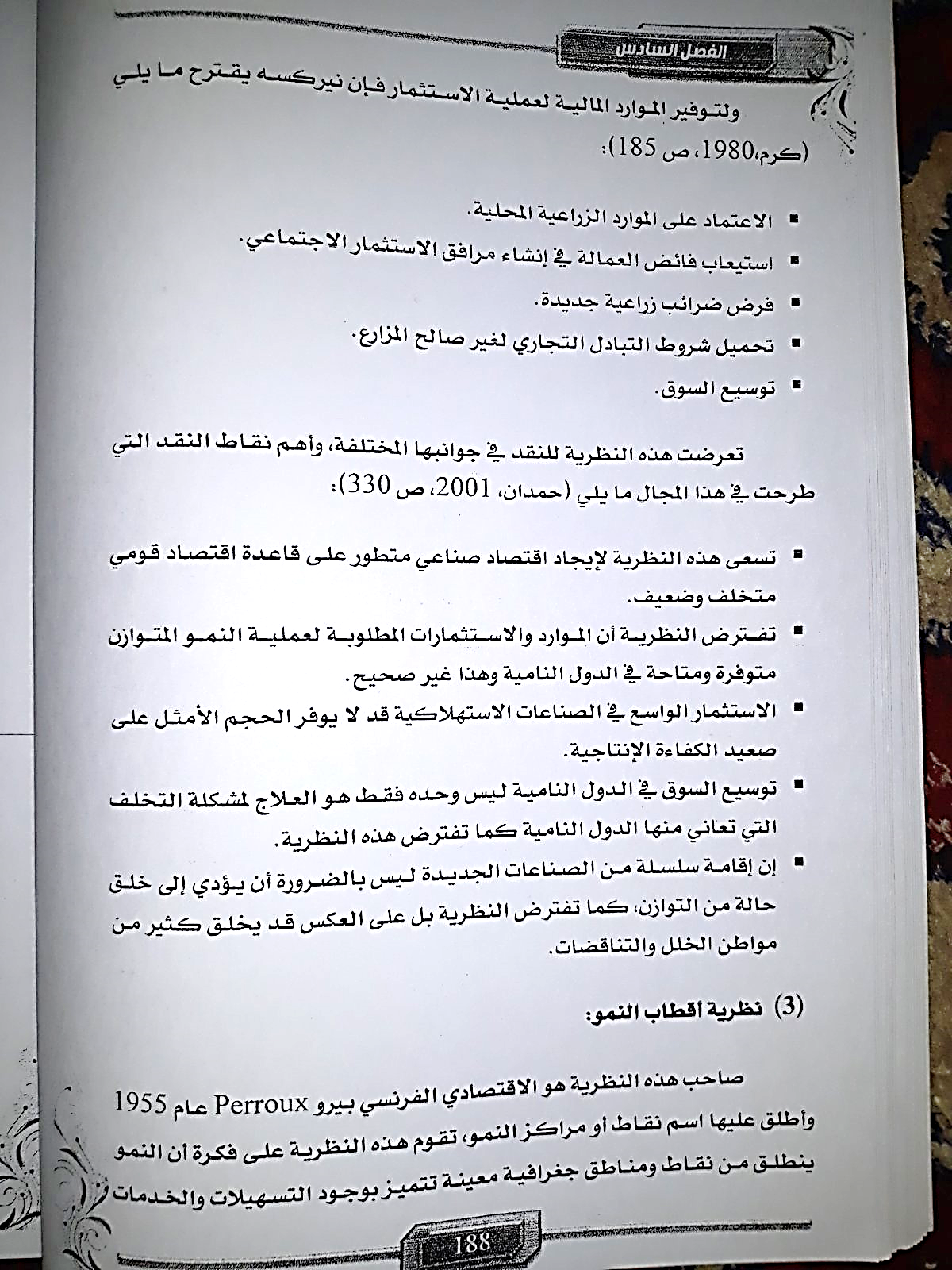 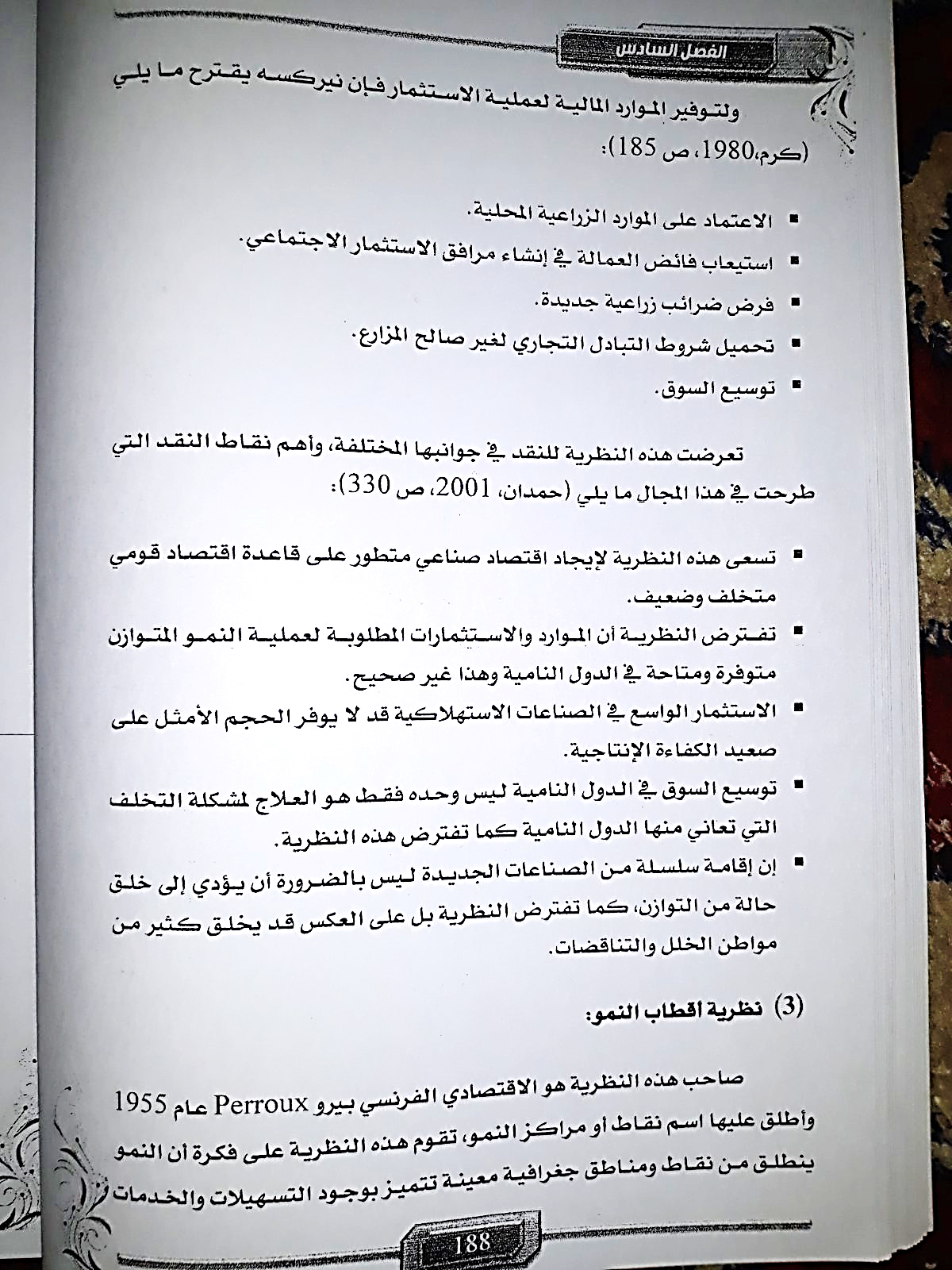